KARIN YARALANMALARINDA ACİL BAKIM
Öğr. Gör. Nurhan BİNGÖL
ABDOMEN ANATOMİSİ
Batın diafragmadan pelvise uzanan büyük
bir vücut boşluğudur. Batın sindirim sistemi, üriner sistem ve genital sistemi oluşturan organları içerir.Bütün bu organlar yaralanma veya hastalığa duyarlıdır.Bazıları diğerlerinden daha önemlidir. ATT bu organların batındaki lokalizasyonlarını bilmelidir. ATT bunların çeşitli fonksiyonlarının temel anlamını bilmeli ve hastalık, yaralanma oluştuğunda durumun ciddiyetini değerlendirebilmelidir.
BATIN KAVİTESİ
Batının üst sınırı diafragmadır. Alt sınır, pubis ve sakrum arasındaki hayali bir düzlem seviyesidir. Batının ön ve arka sınırları kas ve iskeletten oluşmuş vücut duvarlarıdır.
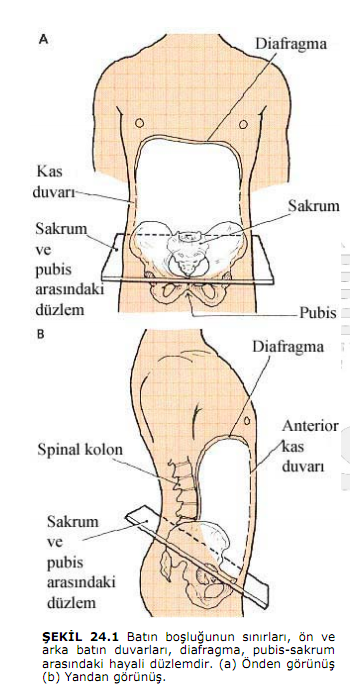 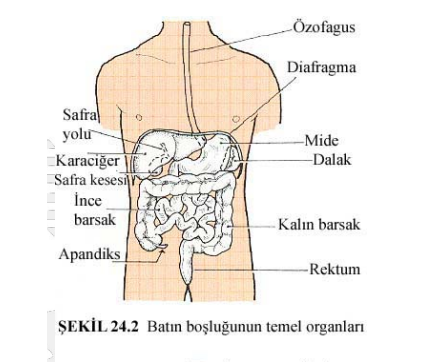 Batın boşluğu, parlak, düz hücre tabakalarından oluşan, boşluktaki organları örten ve kavite duvarlarını sınırlayan periton tarafından sınırlanır. Batın boşluğu karaciğer, safra kesesi ve safra yolları, dalak, mide ve barsakları içerir.
Peritonun hemen arkasında periton ve majör 
sırt kasları arasında böbrekler ve drenaj tüpleri 
(üreterler), adrenal bezleri, pankreas, ince barsağın 
duodenum kısmı bulunur. Aynı alanda periton ve 
sırt kasları arasında majör kan damarları aorta ve 
vena kava inferior da bulunur (retroperitoneal 
boşluk). Bu büyük damarların yanında sinirler ve 
lenf bezleri bulunmaktadır.
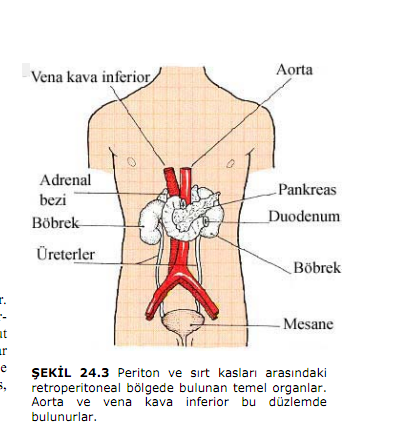 Batın boşluğunun en alt kısmında pubis ve sakrum arasındaki hayali planın altındaki bölgeye 
pelvik kavite denir. Burada rektum, mesane, iç 
üreme organları bulunur.
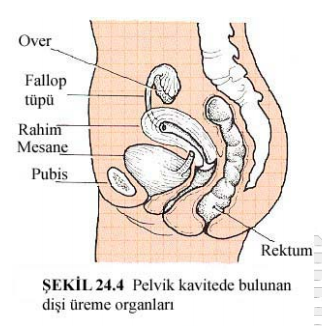 Batındaki organların yanında, bunları batın duvarına bağlayan doku yapraklarına mezenter denir. Mezenter peritondan meydana gelen narin bir dokudur. Organlar batın kavitesinde hareket etmelerine müsaade eden mezenterik bağlantılarıyla serbest bir şekilde asılı durur. Bu mobillik barsakların normal devamlı müsküler aktiviteleri için gereklidir.
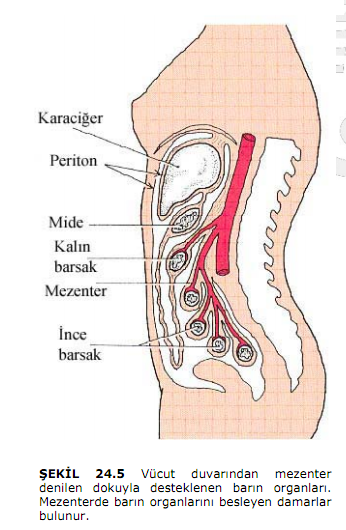 . Batın kavitesini sınırlayan periton diğer dokulardaki gibi sinir desteğine sahiptir. Batın duvarlarını sınırlayan periton derideki gibi aynı duyumları alırken, mezenteri ve batın organlarını örten periton ise ağrıyı lokalize edemez, ancak tansiyon ve gerginlik persepsiyonunu alır.
 Genel olarak batın, pelvik kavite ve retroperitoneal bölgedeki organlar boşluklu veya katıdır.
İçi boşluklu organlar maddelerin geçtiği tüplerdir. Örneğin, mide ve barsaklar yiyeceği vücut boyunca ilerletir, üreter  ve mesane atılana kadar idrarı iletir ve depo eder. Mide, duedonum, ince barsaklar, kalın barsak (kolon), rektum, apandiks, safra kesesi, safra yolları, mesane, üreter  ve rahim boşluklu organlardır.
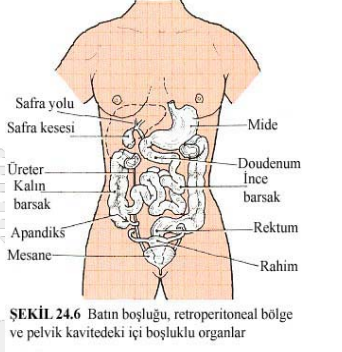 Katı organlar vücuttaki kimyasal işin çoğunu yapan katı doku kitleleridir. Karaciğer, dalak, pankreas, böbrekler, overler ve adrenal bezler bu bölgenin katı organlarıdır.
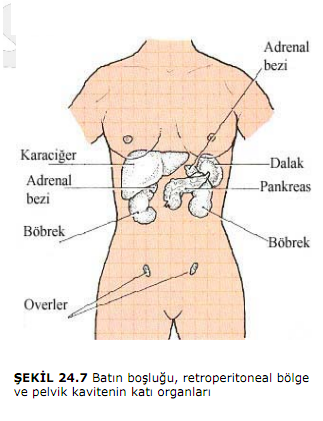 Batın ve pelvis yaralanmalarında hem katı hem içi boş organlar yaralanabilir. Genelde içi boşluklu organların laserasyonunda içeriklerini batın boşluğuna boşaltırken, katı organlar bolca kanamaya meyillidir. Katı organlardan dökülen içerikler peritonit denen çok ağrılı, yoğun enflamatuar reaksiyona neden olurlar. Katı organların kanaması hızla öldürücüdür ve sıklıkla şoka sebep olur. İçi boş organların mezenteri lasere olabilir. Bu durumlarda parçalanan mezenterden şiddetli kanama olabilir ve parçalanan organ da kan 
desteğini kaybeder.
Batındaki kemik işaret noktaları simfiz pubis, kostal ark, iliak krest ve spinailiaka anterior superiordur. majör yumuşak doku işaret noktası dördüncü lomber vertebra hizasındaki umbilikustur. Batın umbilikustan geçen birbirine dik çizgilerle kadranlara ayrılır.
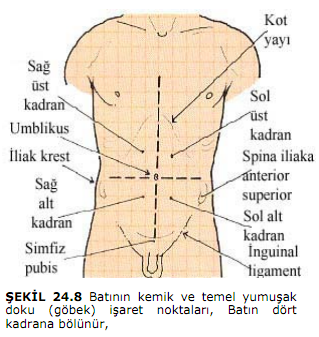 Batın Yaralanmalarının Sınıflanması
Batın yaralanmaları açık veya kapalı olabilir ve lümenli ve katı organları tutabilir. Kapalı veya künt batın yaralanmaları direksiyonun çarpması veya futbol maçında düşürülme gibi cildin intakt kaldığı şiddetli darbeye bağlı batın yaralanmalarıdır.
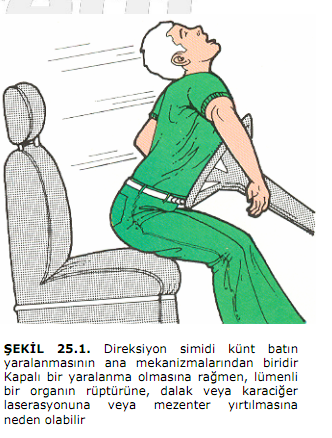 Kurşun ve bıçak yaraları açıktır.Bazı penetran yaralanmalarda barın duvarının sadece kendisinde laserasyon oluşabilir. Penetrasyonun periton ve batın kavitesine doğru yayıldığını söyleyebilmek zor olabilir. Ateşli silah veya bıçak yaralanmasındaysa, ATT kurşun veya bıçağın peritona penetre olduğunu ve batın boşluğuna girdiğini daima farzetmelidir.
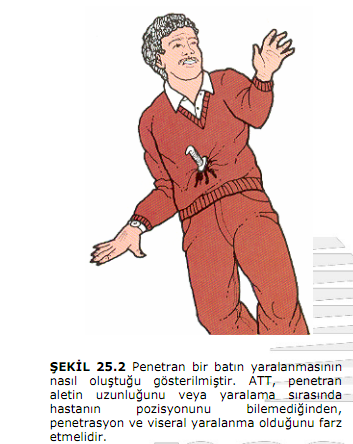 BATIN TRAVMASINA YOL AÇAN DURUMLAR
Künt Batın Travmaları:
• Motorlu araç kazaları (araç içi ve dışı)
• Düşmeler
• Blast yaralanmalar
Penetran BatınTravmaları:
• Ateşli silah yaralanmaları
• Şarapnel yaralanmaları
• Delici kesici alet yaralanmaları
Karın TravmalarındaSıklıkla Yaralanma Olasılığı Olan Yapılar:
Künt Karın Travmaları:
• Aort Rüptürü
• Dalak Yaralanması
• Karaciğer Yaralanması
• Diyafram Yaralanması
• Safra kesesi ve Safra yolları Yaralanmaları
• Mesane Yaralanmaları
• Pelvis Kırıkları
Penetran Karın Travmaları:
• Damar Yaralanmaları
• Dalak Yaralanması
• Karaciğer Yaralanması
• Böbrek Yaralanmaları
• İntestinal Yaralanmalar
• Safra kesesi ve Safra yolları Yaralanmaları
• Mesane Yaralanmaları
BATIN YARALANMALARININ DEĞERLENDİRİLMESİ
Batın yaralanmalarının algılanması kolay veya 
biraz karışık olabilir. Genelde hastanın önde gelen 
şikayeti ağrıdır. Künt yaralanmaya uğramış 
kişilerde ezikler veya lastik izleri hastayı yaralayan ajanın kimliği hakkında ipuçları verir.
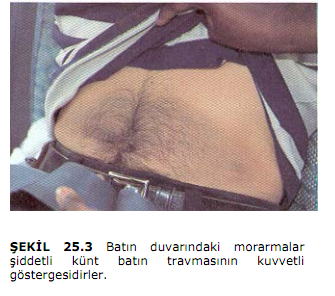 Penetran yaralanması olan hastalarda genelde batın yaraları inspeksiyonla görülür. Bazen eksternal yaralanma olabilir. Ağrı şikayetine ek olarak her türlü batın yaralanmasından sonra bulantı ve kusma olabilir. Genelde periton yüzeylerinin irritasyonuna bağlı olarak gelişen peritonitte hastalar hareket ettiklerinde rahatsızlık duyduklarından yatmayı tercih ederler.
Batın yaralanmasının belirtileri hastanın semptomlarından daha belirgindir. Abdominal hassasiyet özellikle lokalize batın hassasiyeti çok
önemli klinik belirtidir. Karın ağrısına bağlı hareket zorluğu diğer önemli bir bulgudur. Belirgin giriş ve çıkış yaraları, ezikler yaralanmalar için çok iyi belirtilerdir. Düşük kan basıncı hızlı nabız ve hızlı yüzeysel solunum gibi değişen vital bulgular da önemlidir.
Bir abdominal yaralanmayı değerlendirme yöntemi künt ve penetran problemlerde aynıdır. Hastanın, dizleri hafif fleksiyonda ve desteklenerek olabildiğince rahat bir biçimde, sırtüstü yatması sağlanır. Giyecekler çıkartılır
veya serbestleştirilir. İlk olarak hastanın vital 
bulguları değerlendirilir. Şiddetli kanama yapanlar yanında, çoğu batın acilleri hızlı nabız ve düşük kan basıncı oluşturur. Vital bulguların olabildiğince erken olarak kaydedilmesi kesinlikle gereklidir ve bunlar periodik olarak
kaydedilerek, hasta acil bölüme geldiğinde hekimin problemin ciddiyeti ve gelişmesini değerlendirmesine yardım eder.
Hastanın durumunun hızlı bir değerlendirmesi 
basit inspeksiyonla yapılabilir. ATT ilk olarak
hastanın yatış şeklini not eder. Şiddetli batın hastalığı ve yaralanması olan hastalar dizlerini bükerek uzanırlar. Hızlı yüzeysel solunum batın içeriğinin aşırı hareketini önler. Vücudun veya batın organlarının hareketi enflamasyonlu peritonu irrite eder ve hastanın içgüdüsel olarak kaçındığı ek bir ağrıya neden olur.
Sonra batın cildi kurşun, bıçak veya diğer içeri girebilen maddelerin oluşturduğu yaralar açısından enspekte edilmelidir. ATT hastanın sırt
veya yanındaki çıkış deliklerini kontrol etmelidir. Bazen, çok yüksek hızla atılan bir madde ile yaralanmada ATT küçük, sıklıkla zararsız görünen giriş yarasıyla sırt veya yanlarda büyük parçalanmış çıkış yarası göreceklerdir. Bıçak gibi saplanan cisimler yerinde bırakılır ve destekleyici bandajla ,stabilize edilir. Ezikler ve lastik izleri önceden belirtildiği gibi, künt yaralanmanın şiddetinin ve sebebinin önemli delilleridir. Direksiyon simidi, emniyet kemerleri ve koltuklar batın veya göğüsün karakteristik tipteki eziklerine sebep olabilir. Eziklerin veya yaraların lokalizasyonu altta yaralanmış olan organların ipuçlarını verir. Batın duvarının şiddetli laserasyonları, iç organları yara dışına çıkartabilir. Bu duruma eviserasyon denir.
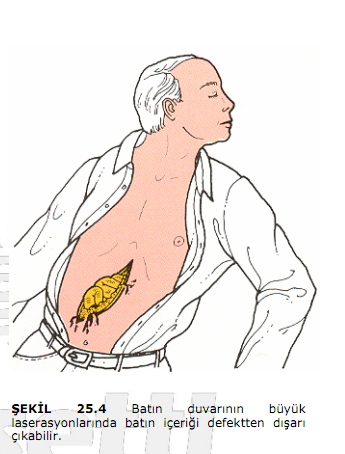 Hasta ATT’ye batının nasıl ve neresinin yaralandığını, bulantı hissini veya kusabileceğini anlatabilir. Batın yaralanmalı hastaların midesi yiyecek veya içecekle dolu olabilir. Özellikle komadaki veya buna yakın durumdaki kusan hastalarda, ATT’nin akciğere aspirasyonu engellemek için boğazdan kusmuğu temizlemesi mecburidir. ATT hastanın başını bir tarafa çevirmeli ve onu göğüsten aşağı tutmaya çalışmalıdır. ATT nin hastanın kusmuğunu (sindirilmemiş yiyecek, kan, mukus veye safra) not etmesi önemlidir.
BATIN YARALANMALARININ TEDAVİSİ
BELİRTİ VE SEMPTOMLAR:
Beirtiler:
-Ezikler
-Lastik veya emniyet kemeri izleri
-Giriş ve çıkış yaraları
-Laserasyonlar veya kesici alet yaralanmaları
-Kan basıncı düşmesi
-Nabız hızlanması
-Hızlı, yüzeysel solunum
-Soluk renk
-Lokal veya diffüz batın hassasiyeti
-Distansiyon
-Şok 
-Kusma
SEMPTOMLAR:
-Ağrı (batın)
-Ağrı (yansıyan)
-Bulantı
-Anksiyete
-Hareket etmeme isteği
Künt Batın Yaralanmaları:
Künt batın yaralanmaları batın duvarında şiddetli eziklere sebep olabilir. Batında karaciğer veya dalak lasere olabilir. Bağırsaklar rüptüre olabilir.
Destekleyici mezenterin içindeki damarlar yaralanabilir. Böbrekler parçalanabilir veye arter ve venler yırtılabilir. Özellikle çok içki içmiş, böylece mesanesi dolu ve distandü olan hastalarda mesane rüptürü olabilir.  Bu hastralarda şiddetli intraabdominal hemoraji ve lümenli organların rüptürüne bağlı periton irritasyon ve enflamasyonnu oluşabilir.
Künt batın yaralanması geçiren hasta rahat pozisyonda sırtüstü ve başı bir tarafa çevrili pozisyonda yatırılır. Ağız ve boğaz kusmuktan temizlenmelidir. Vital bulgular şokun her belirtisi yönünden dikkatle monitörize edilmelidir: solukluk, soğuk terleme, hızlı ince nabız veya düşük kan basıncı. Şoka karşı tüm tedbirler alınmalıdır. Solunuma, hava yolunu temizleyerek ve gerektiğinde oksijen verilerek yardım edilir. ATT acil bölüme hemen nakli sağlamalıdır.
Penetran Batın Yaralanmaları 
Penetran batın yaralanmaları özel bir problemdir . Bir enstrüman veya atılan maddenin batına penetre olup olmadığı, eğer olmuşsa yaralanan organların neler olduğunu, operasyonsuz kesin olarak açıklamak genellikle imkansızdır. ATT erken dönemde aşikar semptomlar olmasa da bir yaralanmanın olduğunu farz etmelidir. intraabdominal yaralanma belirtileri sıklıkla yavaş gelişir. Penetre yaralanmalarda içi boşluklu organlar lasere olur, bunların içerikleri batın boşluğuna akar ve peritonit oluşur. Temel kan damarları kesilirse veya temel katı organlar lasere olursa, hemoraji hızlı ve ciddidir. Künt batın yaralanmalarında bakım için uygulanan tüm basamaklar penetran olanlar için de yapılır. Ek olarak, ATT penetrasyonun batındaki yerini not etmelidir. Sırt ve yan kısımlar çıkış yaraları açısından enspekte edilmelidir.
Kuru steril bir örtü tüm açık yaralara uygulanmalıdır. Penetran enstrüman yerindeyse, orda bı-
rakılır ve stabilize edici bir banda; eksternal kanamayı durdurmak ve enstrümanın hareketini 
önlemek için uygulanır.
Eviserasyon 
Batın duvarının yaygın laserasyonları bazı batın organlarının dışarı çıkmasına müsaade eder. ATT organları batına yerleştirmeye çalışmamalıdır. Bunun yerine ıslak, steril örtüyle muhafaza edilirler. Organların örtülmesi, ıslak ve sıcak olarak korunması son derece önemlidir. Dışarı çıkan organlar, ıslatıldığında kendi özelliklerini kaybeden tuvalet kağıtları, kağıt havlular veya absorban pamuk gibi maddelerle hiçbir zaman örtülmemelidir. Gazlı bez kompresi yoksa, organlar steril alüminyum folyoyla örtülür ve steril bandaj ve bantlarla yerinde tutulur. Alüminyum folyo nem ve sıcaklığı korur (Şekil 25.5). ATT diğer gerekli 
acil tıbbi bakımı anlatıldığı gibi uygulamalı ve hastayı acil bölüme sevk etmelidir
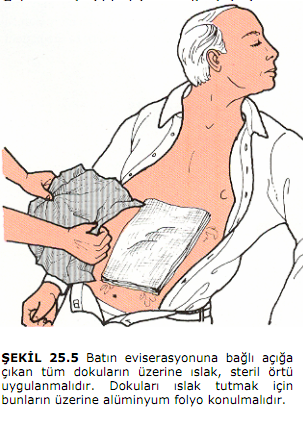 KARACİĞER - DALAK YARALANMALARI
Karaciğer,  karında sağ üst kadranın büyük bir bölümünü kaplayan geniş hacmi nedeniyle karın yaralanmalarında büyük hasar görebilir. Çoğunlukla ön koltukta emniyet kemeri bağlı olmadan yolculuk yapan kişilerin trafik kazası geçirmesi sonucu gelişir. 
Dalak, sol alt torakal bölgede yerleşmiş olup travmalara karşı kostalar tarafından korunuyor olmasına rağmen kapsülünün çok ince olması nedeniyle künt travmalarda oldukça sık yaralanır.  Künt karın travmalarında en çok yaralanan organ dalaktır.  Alt kostalardaki kırıklara bağlı olarak da dalak yaralanması görülebilir. Sol omuz ağrısı (kehr belirtisi) dalak yaralanmalarının klasik bulgusudur. Sol üst kadranda hassasiyet ve ağrı vardır. Kan kaybına 
bağlı  olarak taşikardi, hipotansiyon ve senkop görülür.
İÇİ BOŞ ORGAN YARALANMALARI
Batın yaralanabilen, hem boşluklu hem de katı 
organlar içerir. İçi boşluklu organlarda genellikle sindirim sırasındaki yiyeceklerin akışı vardır. Bu organların laserasyonu veya rüptürüyle içerikleri periton boşluğuna dökülür, yiyecekler (sindirilmiş veya sindirilmemiş), barsak içeriği, gastrik sıvı ve sindirim enzimlerine bağlı olarak yoğun enflamatuar reaksiyon (peritonit) meydana gelir. Bu reaksiyon çabuk ve şiddetli batın hassasiyeti, müsküler rijidite ve yoğun ağrıya neden olur. Barsak hareketlerinde paralizi ve batın distansiyonu oluşur.
GENİTOÜRİNER SİSTEM YARALANMALARI
Böbrek Yaralanmaları
Böbrek yaralanmaları sık değildir. Künt veya penetran travmayla oluşabilir. Böbreğin yaralanmasına sebep olabilecek çarpma yoğunluğunun oluşturduğu yaralanma, kaburga  kırıkları veya diğer şiddetli batın içi organ yaralanmalarıyla birliktedir. Böbrekler vücudun çok iyi korunan bir bölgesinde bulunduğundan, penetran yaralanmalarda böbrekle birlikte başka organlar da zarar görür. Alt kaburga kafesi, böğür veya üst karın bölgesindeki abrezyon, laserasyon, ekimoz veya penetran yara anamnezi veya fiziksel bulgusunda ATT böbrek yaralanmasından şüphelenmelidir. Her iki alt kaburga kafesi veya alt torasik veya üst lomber vertebra fraktürü olan hastalar böbrek yaralanması için adaydır.
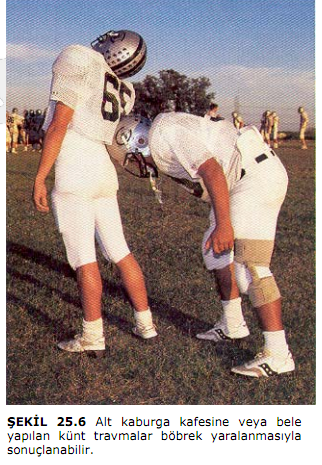 Ezilme ve laserasyon gibi ciltteki şiddetli yaralanma belirtileri dışında böbrek yaralanmasının delili hastanın dış muayenesinde belirgin değildir. Şiddetli kan kaybıyla birlikte olan yaralanmalarda şok görülebilir. Böbreğin fonksiyonu idrar yapmak olduğundan, yaralanmada idrarda kan olacaktır (hematüri). Böylece, ATT’nin gözleminde iken hastanın çıkardığı idrar ölçülür ve hastanede ayrıntılı mikroskobik muayene için saklanır. ATT yaralanmanın şeklinden veya idrardan kan çıkmasından dolayı böbrek hasarından şüphelendiği hastayı total dinlenmeye alır. Vital belirtiler acil bölüme varana kadar monitörize edilir. Şok veya diğer batın yaralanmaları da olabilir. Hasta hemen hastaneye nakledilmelidir.
Mesane Yaralanmaları 
Künt veya penetran mesane yaralanmaları rüptürle sonuçlanır. idrar çevre dokulara yayılır.Üretradan geçen her idrar kanlıdır. Alt karın veya pelvisin künt yaralanmaları özellikle dolu ve distandü mesanenin sıklıkla patlayıcı rüptürüne sebep olabilir. Pelvis fraktürlerinde keskin kemik fragmanlarıyla mesane rüptüre ve perfore olabilir. Erkekte,birden yavaşlama mesaneyi üretradan ayırabilir. Alt batın ortası perinenin (pelvik taban ve pelvik çıkışı oluşturan yapılar) penetran yaralanmaları direkt mesaneyi tutar.
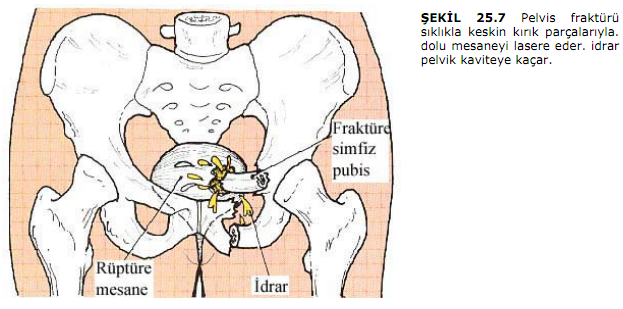 Dış Erkek Genital Bölgesinin Yaralanması 
Dış erkek genital bölgesinin yaralanması tüm yumuşak doku yaralanmalarını içerir. Nadiren hayatı tehdit eder. Bunlar oldukça ağrılıdır ve genelde hastaya büyük bir endişe kaynağıdır. Erkeklerde üretral yaralanmalar alışılmış değildir. Üretra laserasyonları bacak arası yaralanmaları, pelvik travma veya penetran perine yaralanmalarına bağlı olabilir. Bunlar fazla kanamayla birliktedir. Kuru, steril örtüyle direkt basınç yapılmasıyla kanama kontrol edilebilir. Üretra idrarın geçtiği bir kanal olduğundan, idrar geçerken kanın olup olmaması son derece önemli durumlardır. Çıkartılan idrar hastanede daha sonraki muayene için saklanmalıdır. Üretra dışına doğru çıkmış yabancı cisimler acil bölüm personelince çıkartılmak üzere bırakılmalıdır.
Kadın Genital Bölge Yaralanmaları 
Kadın İç Genital Bölgesi
Rahim, overler ve Fallop tüpleri diğer iç organlar gibi aynı çeşit yaralanmalara adaydır; fakat pelvis tarafından iyi korunduklarından ve küçük olduklarından nadiren yaralanırlar. Mesanede olduğu gibi kemik pelvise yakın değildirler ve bunun fraktüründe genelde yaralanmazlar. 
Kadın Dış Genital Bölgesi
Kadın dış genital bölgesinde vulva, klitoris ve vajina girişinde majör, minör labiumlar (dudaklar) bulunur. Kadın üretrası vajina önündedir. Kadın eksternal genital bölge yaralanmaları bütün yumuşak doku yaralanmalarını içerir. Bu genital bölgenin zengin sinir desteği vardır ve yaralanmalar çok ağrılıdır.
Laserasyon-abrezyon ve avülsiyonlar ıslak kompreslerle örtülmeli, kanama kontrolü için lokal basınç uygulanmalı ve pansumanları yerinde tutmak için kundak bezi tipi pansuman kullanılmalıdır. Hiçbir zaman örtü veya kompresler vajinaya yerleştirilmemelidir. Yabancı cisimler stabilize edilerek yerinde bırakılır ve hasta hemen acil bölüme nakledilir. 
 Genelde bu yaralanmalar ağrılı olmakla beraber
hayatı tehdit etmezler. Kanama aşırı olabilir, 
fakat lokal kompresyonla genellikle kontrol 
edilir.
HASİBE ŞİMŞEK13340056